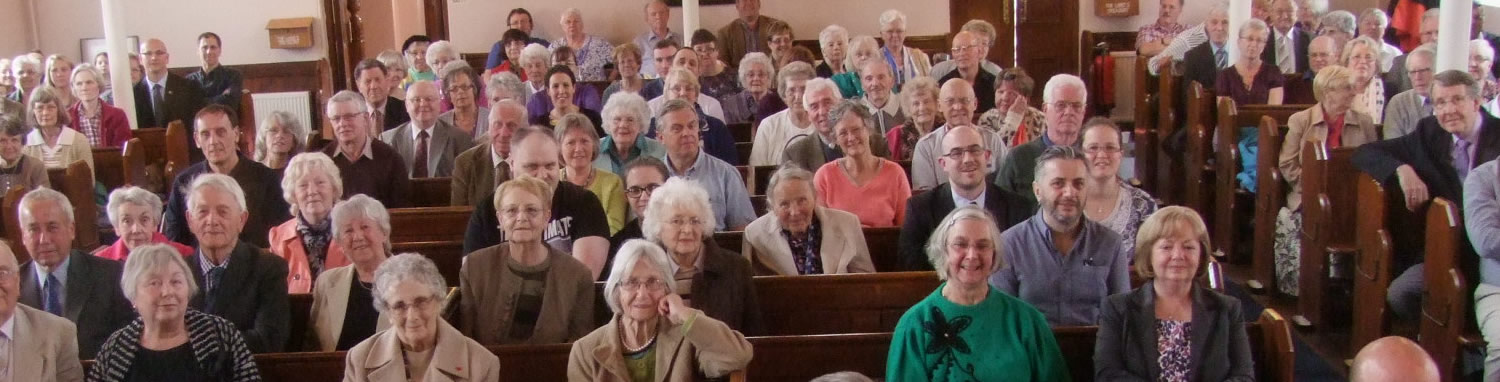 Name That Church!
Matthew 16:13-18
Ephesians 1:22,23; 4:4
I Corinthians 12:13
John 12:47,48
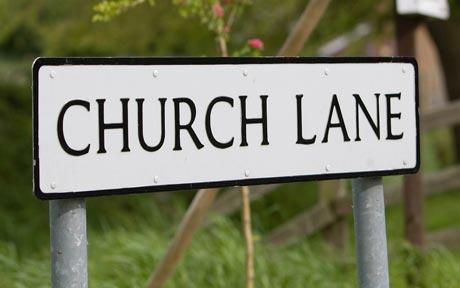 You Name It!
"And I also say to you that you are Peter, and on this rock I will build My church, and the gates of Hades shall not prevail against it. (Matthew 16:18 NKJV)
Key Passages
Ephesians 5:23-31
Romans 7:4
Ephesians 1:22,23
Colossians 1:24
1 Corinthians 12:13
Ephesians 4:4
Ephesians 1:3
Colossians 2:3
Galatians 3:26,27
Romans 6:1-4
1 Corinthians 12:13
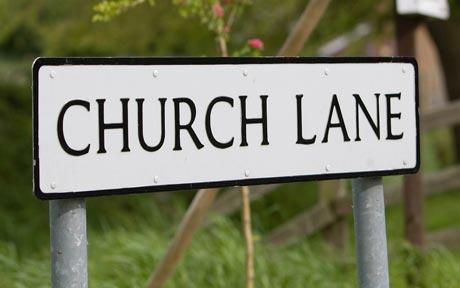 You Name It!
Key Passages
Colossians 1:18
Ephesians 1:22,23
Matthew 16:18
Mark 9:1
Psalm 127:1
Ephesians 2:19,20
1 Corinthians 3:10,11
Revelation 1:5
Acts 20:28
Ephesians 1:7
1 Peter 1:18,19
Ephesians 5:23
Acts 2:47
2 John 9-11
Jude 3
There Is No Exclusive Proper name For The Lord’s People in NT.
"And I also say to you that you are Peter, and on this rock I will build My church, and the gates of Hades shall not prevail against it. (Matthew 16:18 NKJV)
The church of God  (Acts 20:28; 1 Cor. 1:2; 10:32; 11:16, 22; 15:19; 2 Cor. 1:1; Gal. 1:13; 1 Th. 2:14; 2 Th. 1:4; 1Tim. 3:5)
The church of the living God  (1 Tim. 3:15)
The church of the Lord  (Acts 20:28)
The churches of Christ  (Rom. 16:16)
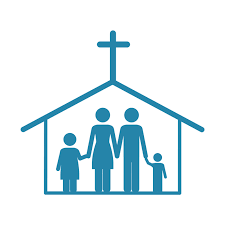 Acknowledgements
David Macy
Kevin Kay
Jim Deason
Edwin Crozier